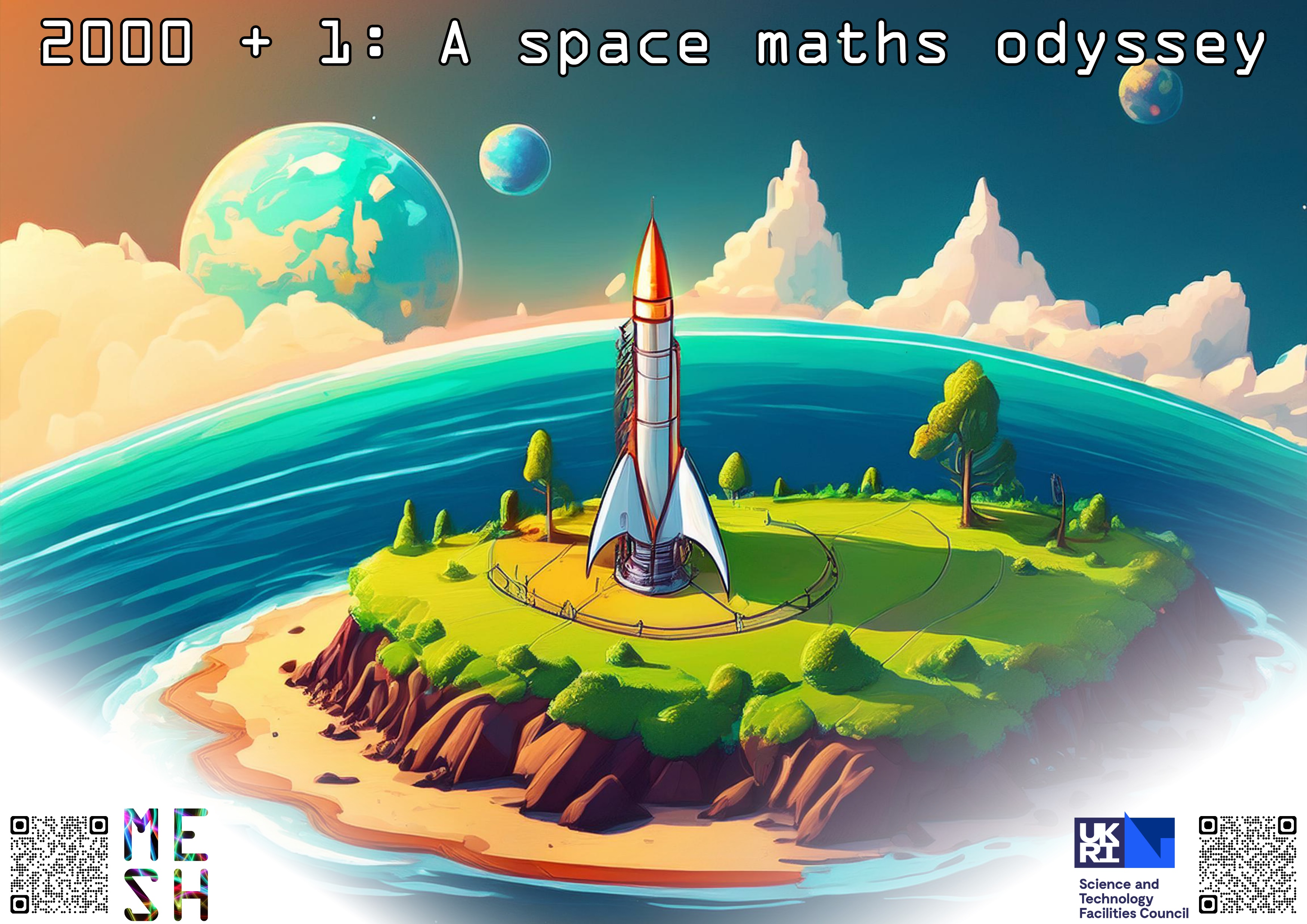 Friern Barnet School
24 March 2025
Landing page
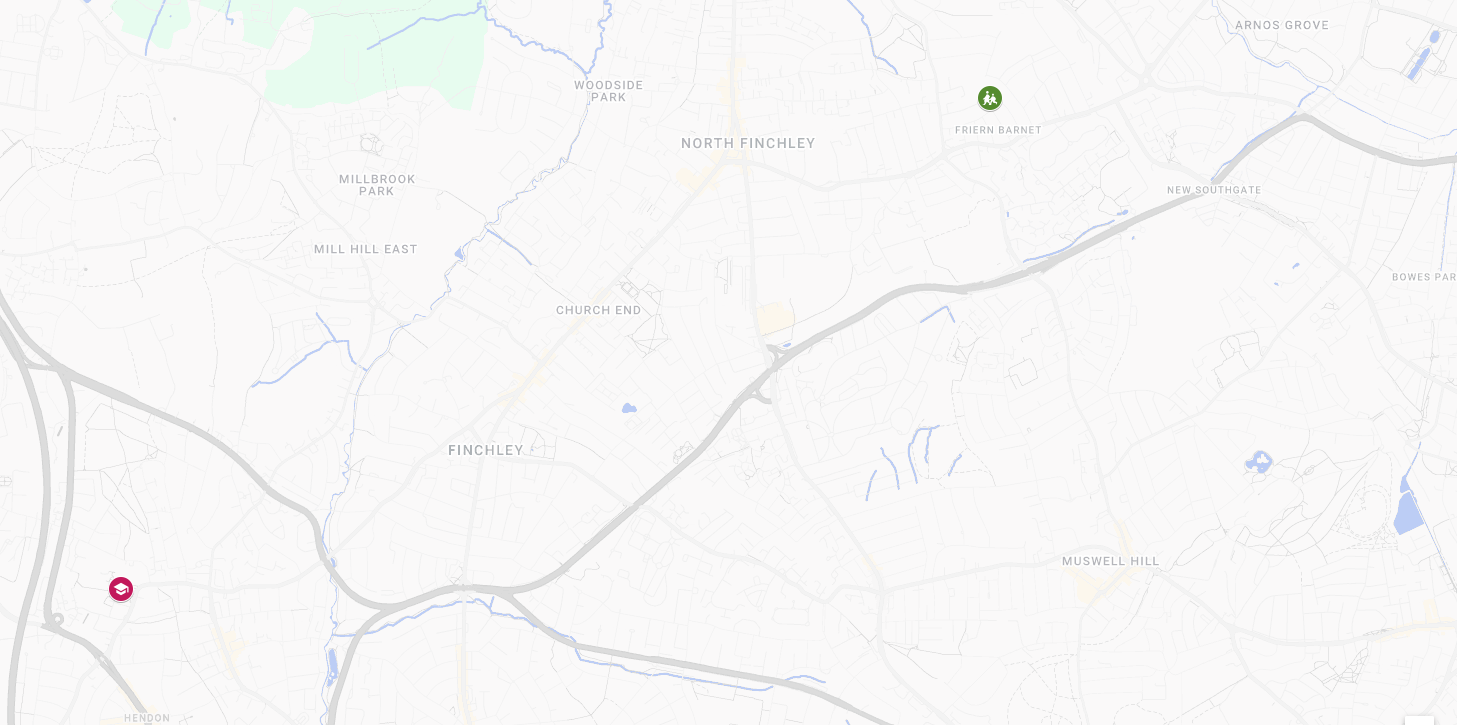 Welcome!
Dr. Brendan Masterson
Dr. Nick Sharples
Senior Lecturers in Mathematics
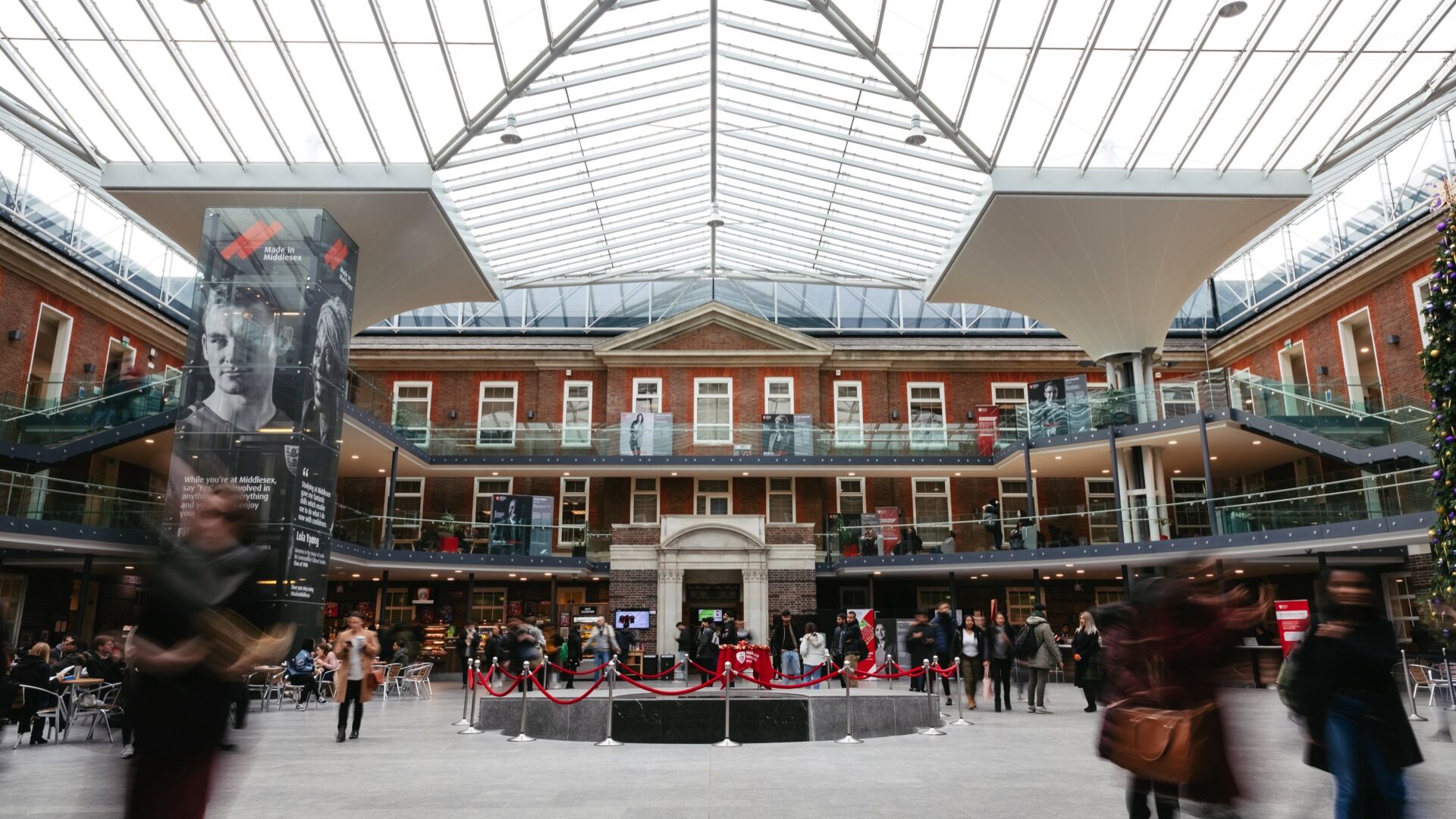 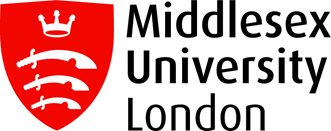 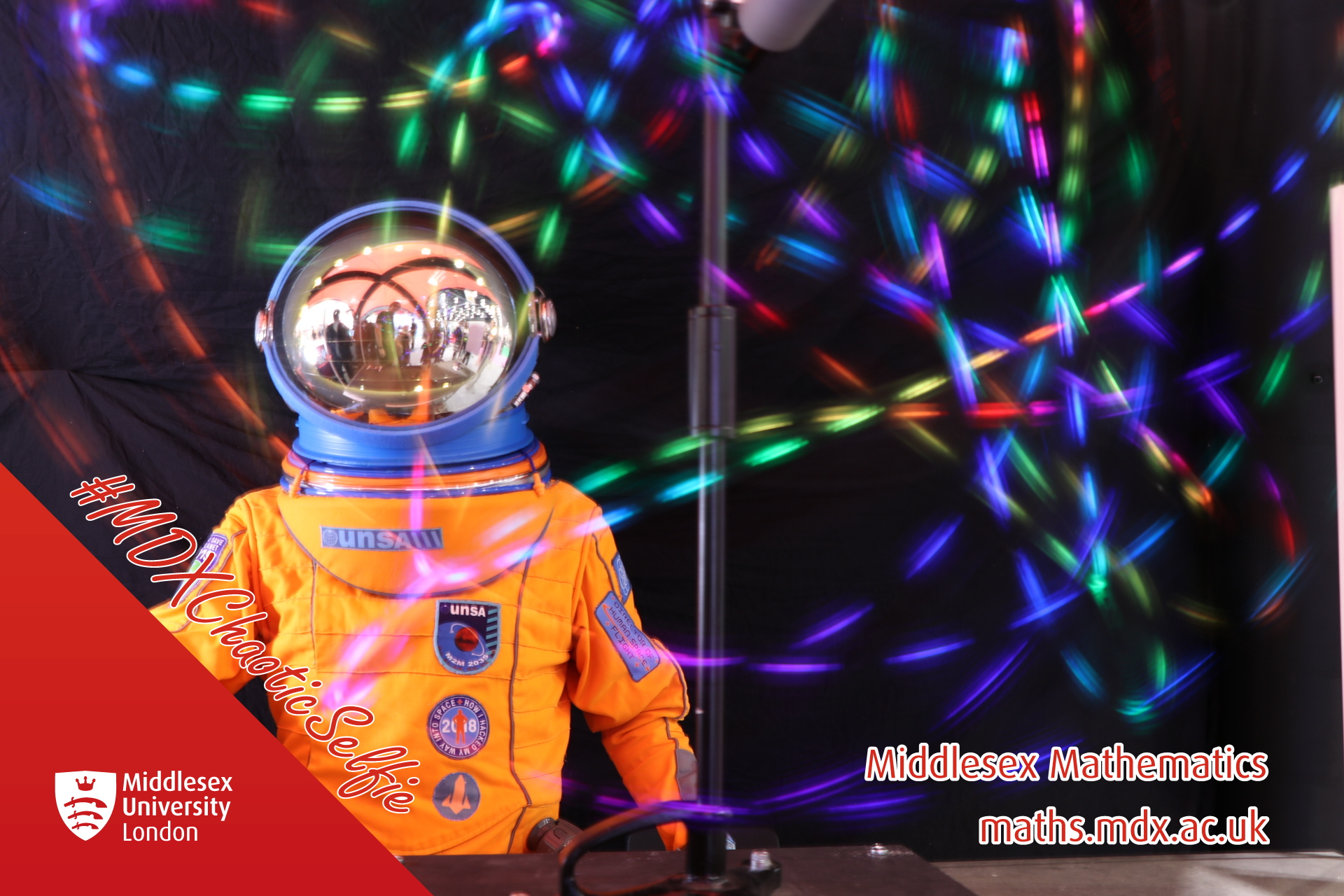 What do we do
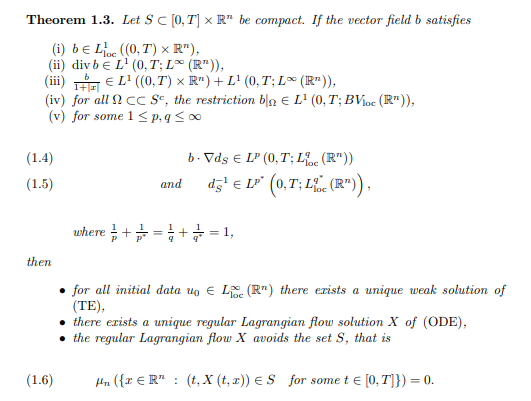 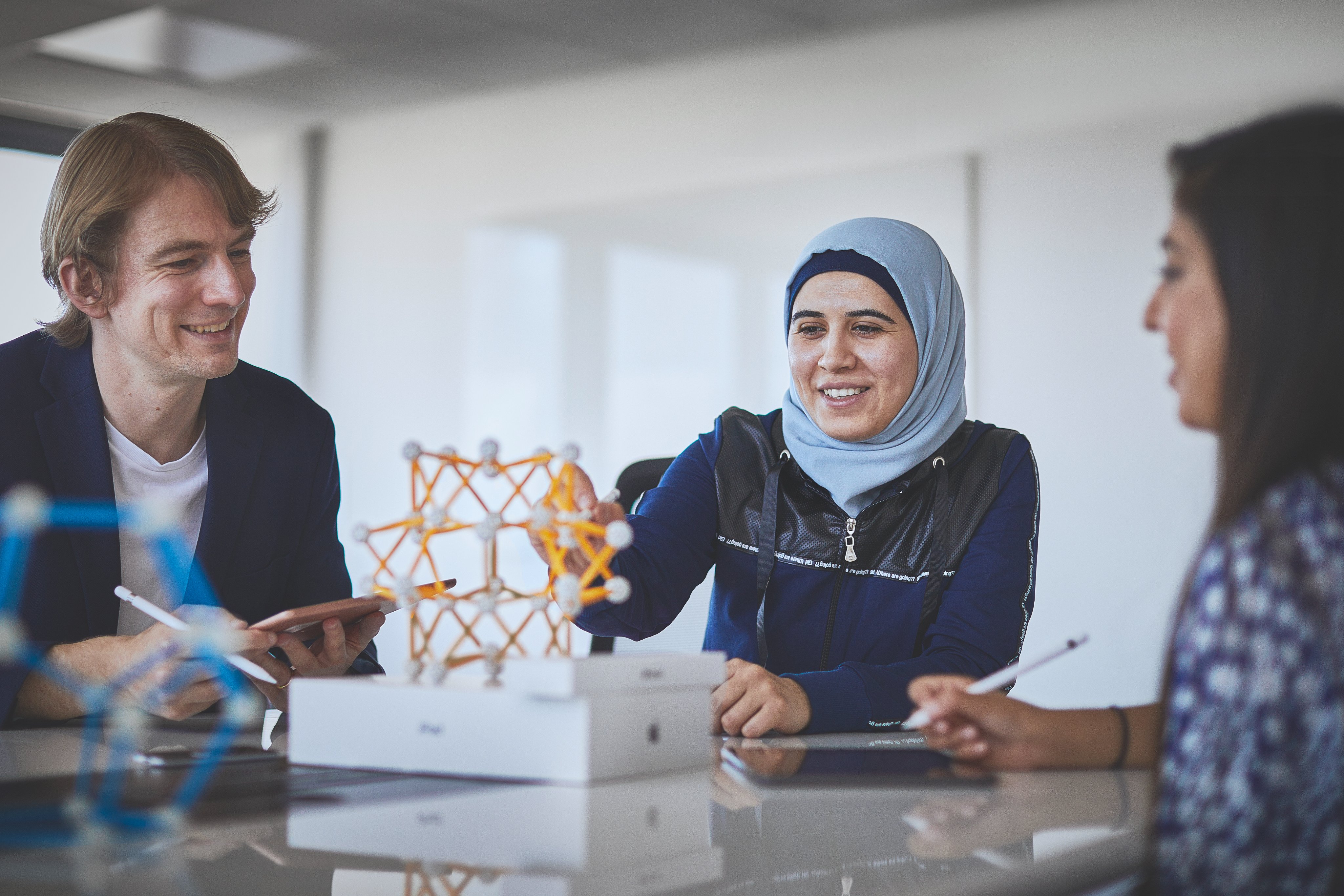 Teach maths
Discover new maths
Find better ways of teaching maths
Outreach: bring maths into the community
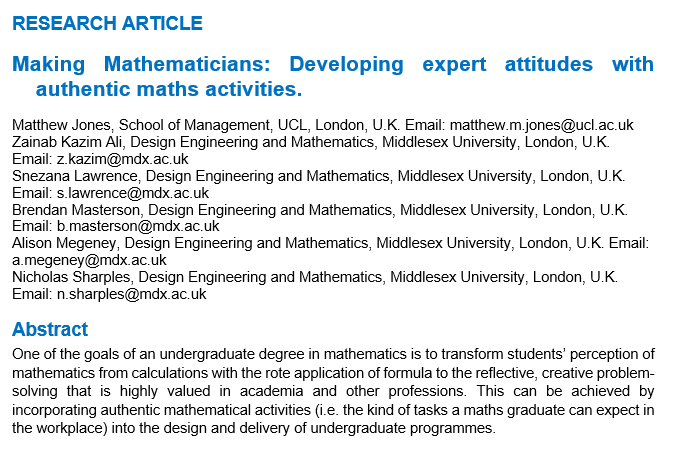 Today: Space Maths
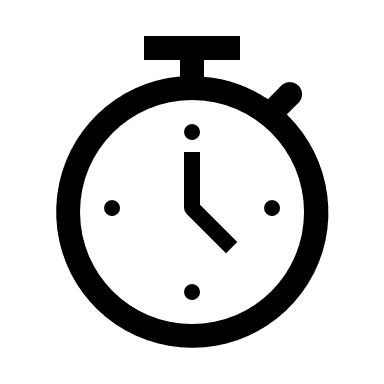 5:00
First: a short questionnaire.

We’re trying to understand how young people feel about mathematics and science.

Only complete the first side (for now).
Maths in space: launches and trajectories
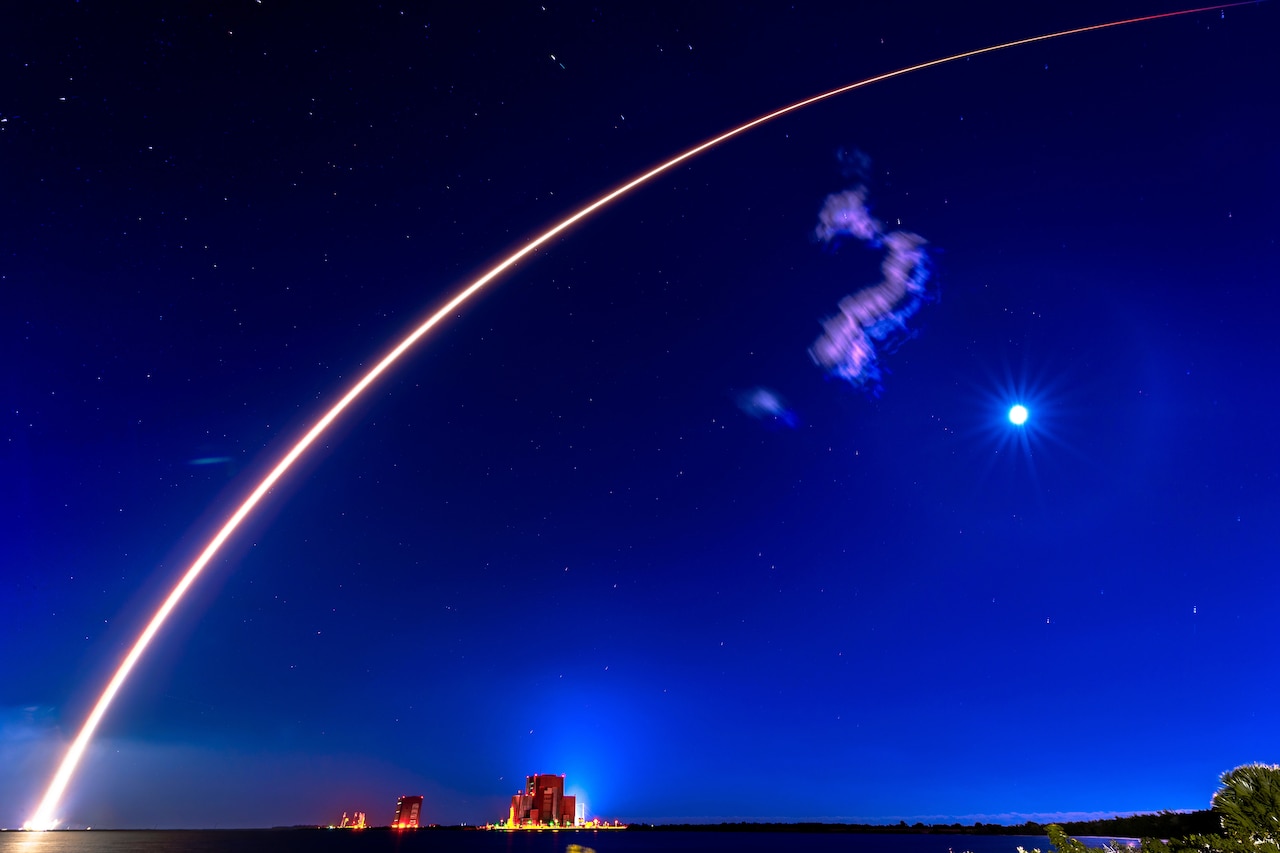 Maths needed:
Speed
Angles
Time
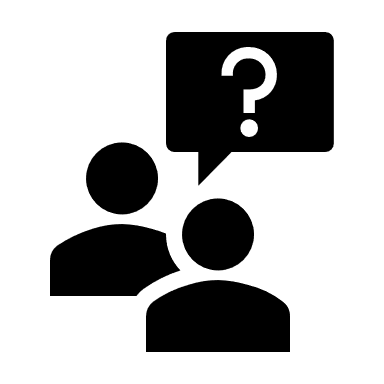 150 seconds after launch, an Apollo rocket is travelling at 3000 m/s.
What is the average acceleration of the rocket?
Credit:
Joshua Conti, Space Force
Maths in space: mapping out the universe
How far away is the star?
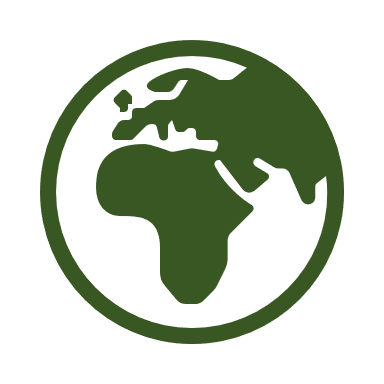 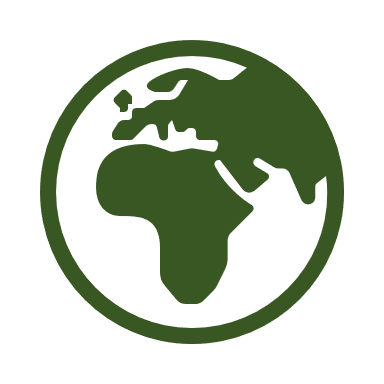 Right angled, scalene triangle.
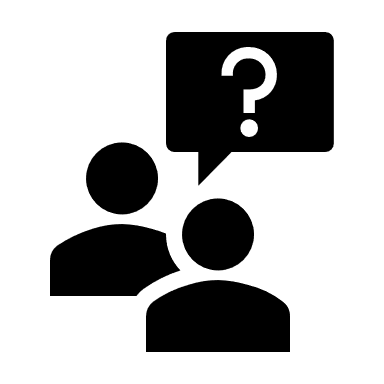 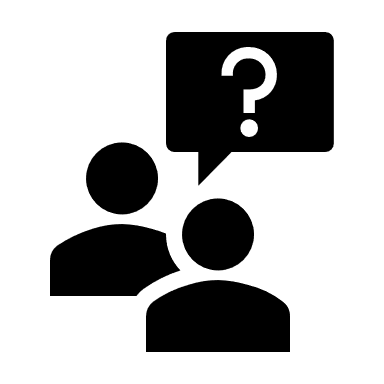 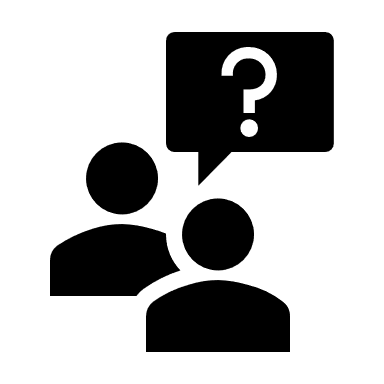 What kind of triangle is this?
Maths in space: understanding the cosmos
Cosmologists try to understand how the
Datumizer, CC BY-SA 4.0 <https://creativecommons.org/licenses/by-sa/4.0>, via Wikimedia Commons
Solar Power in Space: Shape and Area
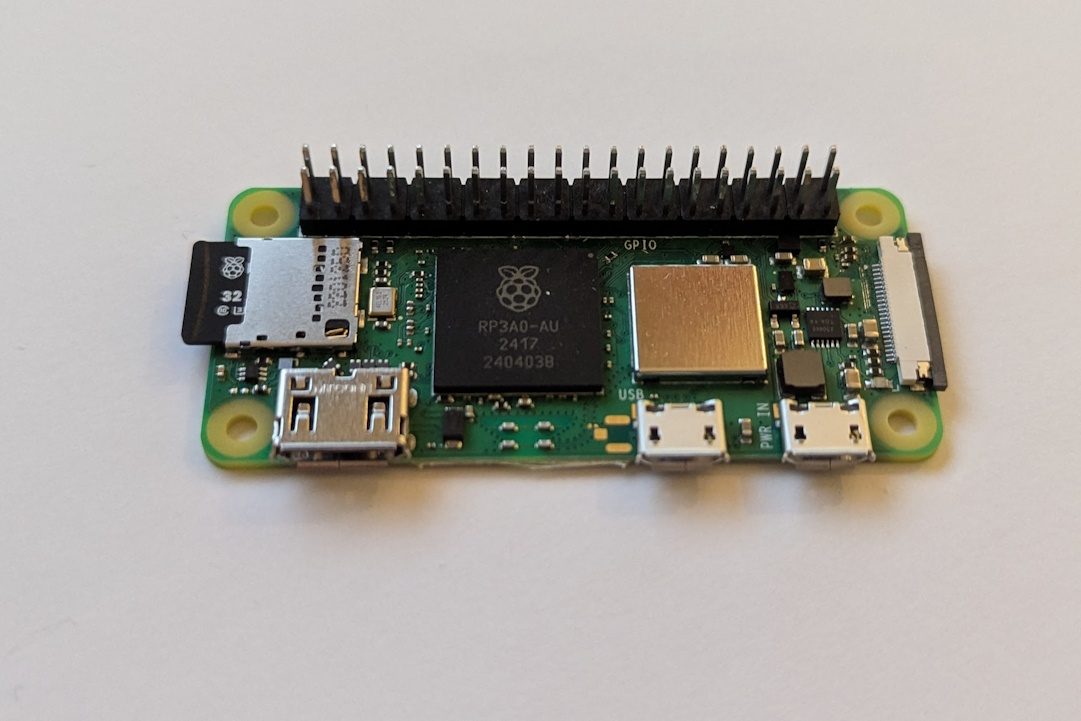 System-on-a-chip
Solar irradiance of Mars.
1 cm2
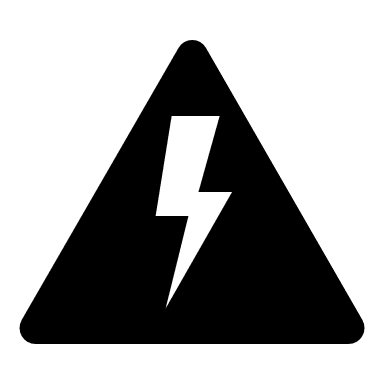 The best solar panels convert half of sunlight power into electrical power
Solar Power in Space: Designing Solar Panels
Parallel lines
Draw matching arrows on lines that are parallel
Lines of symmetry
Draw dashed lines to show the lines of symmetry
Science and Technology Facilities Council
Mission: Discover the secrets of the universe.
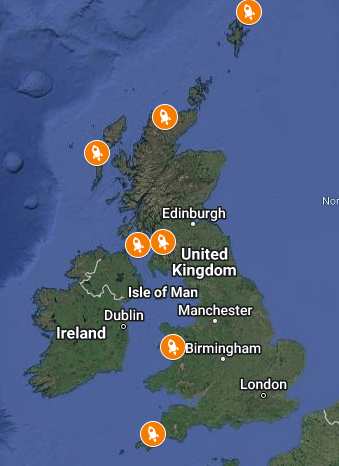 One of 7 tax-payer funded Research Councils in the UK.
Budget of £1.6 billion (2024-25) to invest in scientific research.
Focuses on funding expensive scientific facilities such as:
Central Laser Facility (in Rutherford, between Reading and Oxford)
National Quantum Computing Centre
Accelerator Science and Technology Centre (in Warrington)
UK Astronomy Technology Centre (in Edinburgh)
Square Kilometre Array Observatory (international project in South Africa and Australia)
2000 + 1: a space maths odyssey
We’re working with the STFC to make a computer game to teach maths!

We’re co-creating this game with young people in many schools, and would love to collaborate with you.

Have a go at designing solar panels for this game.
If you’d like your ideas to be included (under a creative-commons BY-NC-SA license) then either: 

Hand your worksheet or let us take a photo of your work
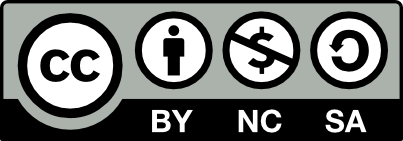 Evaluation
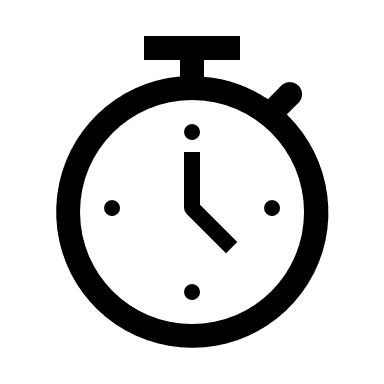 5:00
Finally, finish the a short questionnaire.

We’re trying to understand the effect of activities like those you’ve done today.

Thank you for listening! Do you have any questions?